■PRICE CARD
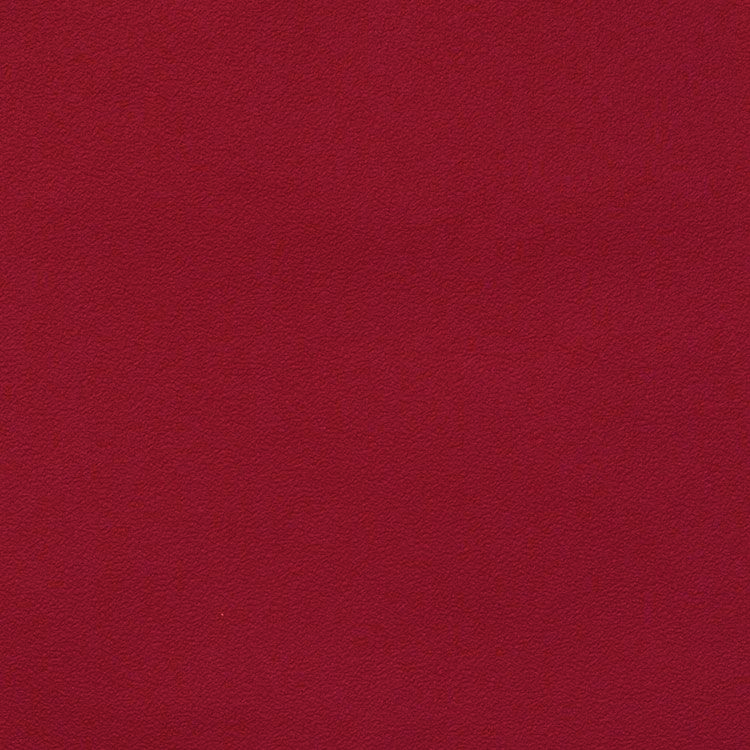 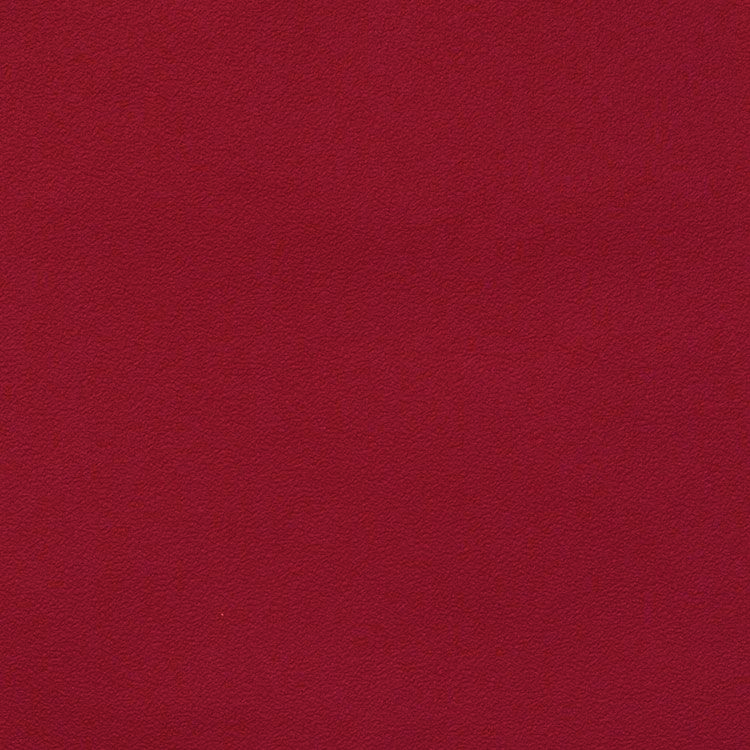 シャブリ・ヴィエイユ・ヴィーニュ
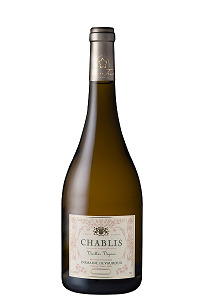 シャブリ・ヴィエイユ・ヴィーニュ
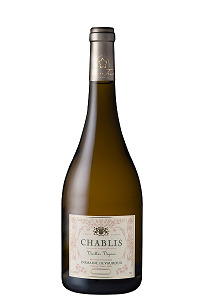 甘美な香りから芳醇な甘さ、
香ばしさへの変化を楽しめる
甘美な香りから芳醇な甘さ、
香ばしさへの変化を楽しめる
原産国：フランス/ブAOCシャブリ
生産者：ドメーヌ・デ・ヴォルー
品種　：シャルドネ
味わい：白・辛口・ミディアムボディ
原産国：フランス/AOCシャブリ
生産者：ドメーヌ・デ・ヴォルー
品種　：シャルドネ
味わい：白・辛口・ミディアムボディ
7,810
円 (税込)
希望小売価格
円 (税込)
価格
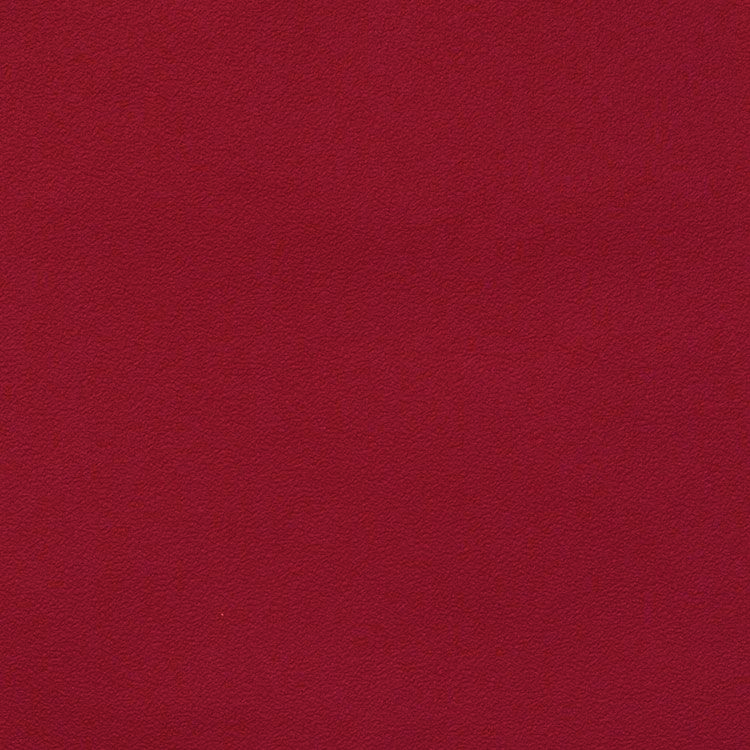 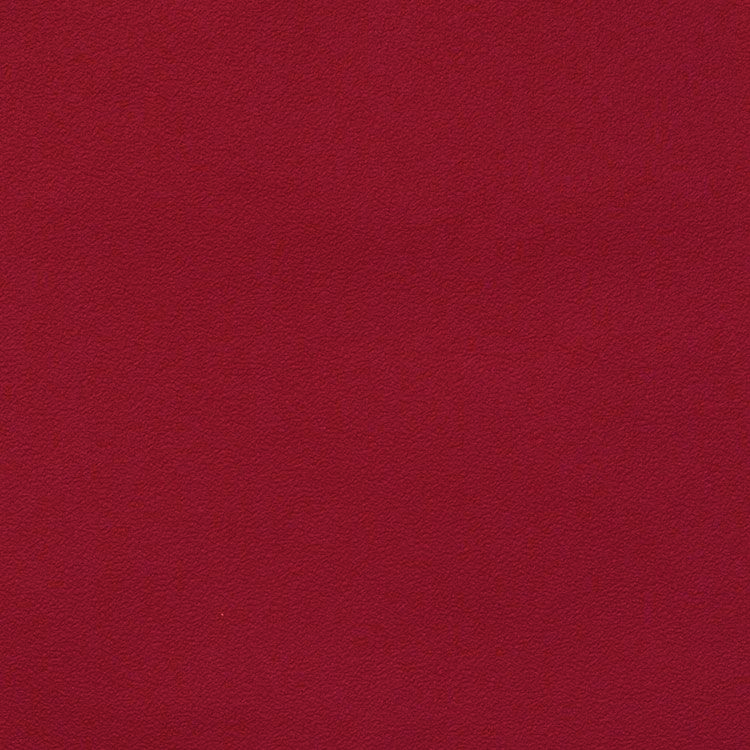 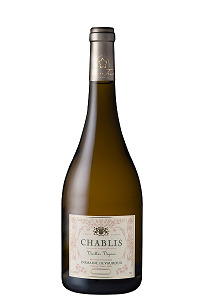 シャブリ・ヴィエイユ・ヴィーニュ
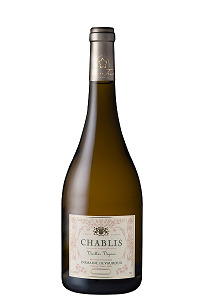 シャブリ・ヴィエイユ・ヴィーニュ
甘美な香りから芳醇な甘さ、
香ばしさへの変化を楽しめる
甘美な香りから芳醇な甘さ、
香ばしさへの変化を楽しめる
原産国：フランス/AOCシャブリ
生産者：ドメーヌ・デ・ヴォルー
品種　：シャルドネ
味わい：白・辛口・ミディアムボディ
原産国：フランス/AOCシャブリ
生産者：ドメーヌ・デ・ヴォルー
品種　：シャルドネ
味わい：白・辛口・ミディアムボディ
7,100
円 (税抜)
希望小売価格
円 (税込)
価格
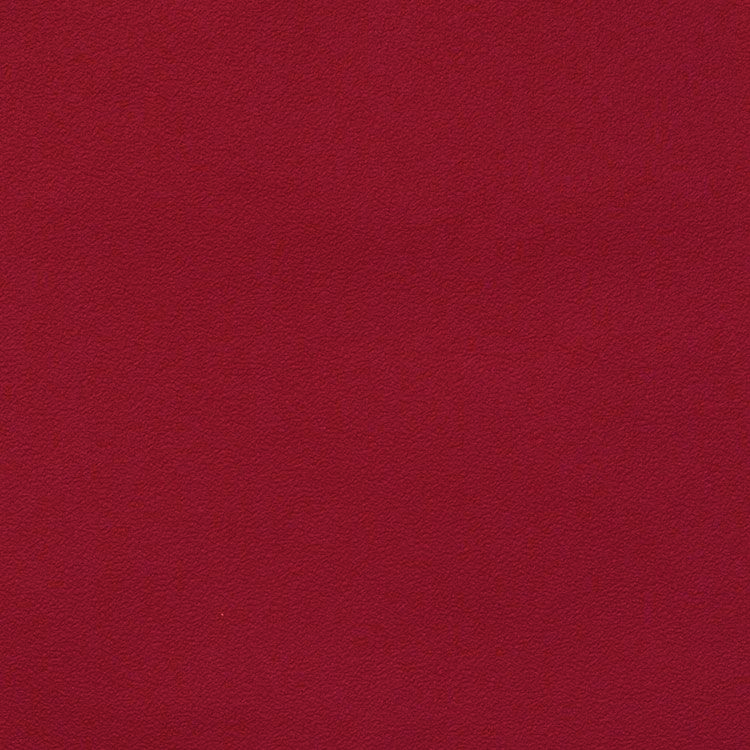 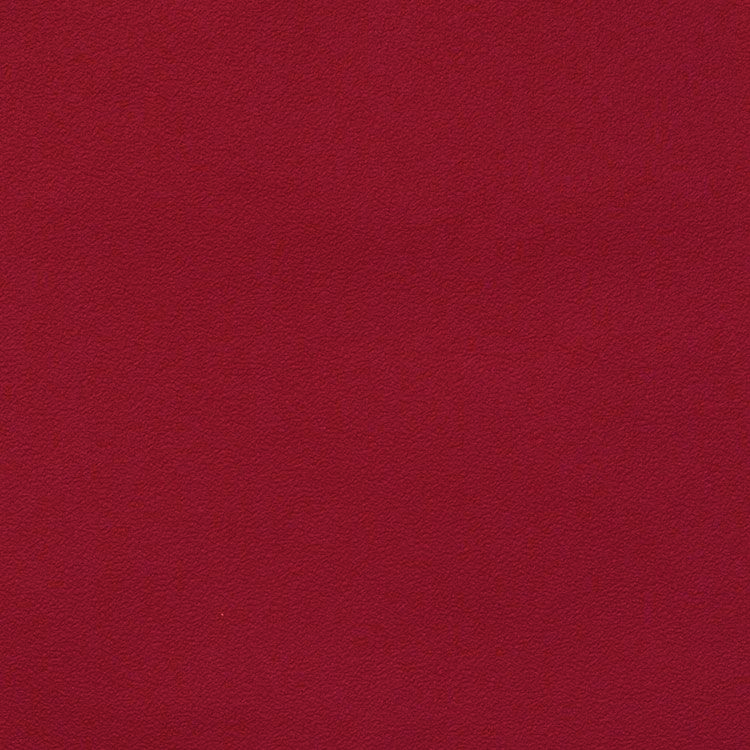 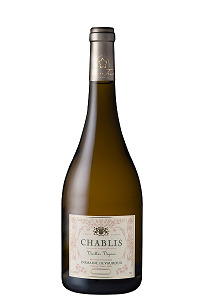 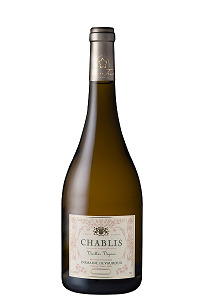 シャブリ・ヴィエイユ・ヴィーニュ
シャブリ・ヴィエイユ・ヴィーニュ
甘美な香りから芳醇な甘さ、香ばしさへの変化を楽しめる
甘美な香りから芳醇な甘さ、香ばしさへの変化を楽しめる
このワインは美しい金色をしており、初めはアカシアハチミツのアロマのような香りですが、時間の経過とともにドライフルーツやヘーゼルナッツの香りへと変わっていくことが特徴の一つです。品質が高いと評判のパルグ地区に位置する畑で育った葡萄から作られており、深い土壌から栄養を吸収し、その豊かな味わいや芳香を引き出しています。特に甲殻類や鮮魚の料理と相性が非常に良いです。平均樹齢40年。
このワインは美しい金色をしており、初めはアカシアハチミツのアロマのような香りですが、時間の経過とともにドライフルーツやヘーゼルナッツの香りへと変わっていくことが特徴の一つです。品質が高いと評判のパルグ地区に位置する畑で育った葡萄から作られており、深い土壌から栄養を吸収し、その豊かな味わいや芳香を引き出しています。特に甲殻類や鮮魚の料理と相性が非常に良いです。平均樹齢40年。
原産国：フランス/AOCシャブリ
生産者：ドメーヌ・デ・ヴォルー
品種　：シャルドネ
味わい：白・辛口・ミディアムボディ
原産国：フランス/AOCシャブリ
生産者：ドメーヌ・デ・ヴォルー
品種　：シャルドネ
味わい：白・辛口・ミディアムボディ
7,810
円 (税込)
円 (税込)
希望小売価格
価格